hkk Seminarzum Jahreswechsel2022/2023
Ihre Ansprechpartner
l 	Dennis Hülstede
	Telefon: 0421 3655-1602
   E-Mail: Dennis.Huelstede@hkk.de
l 	Mirko Hohlen
	Telefon: 0421 3655-1104
   E-Mail: Mirko.Hohlen@hkk.de
hkk Jahreswechselseminar
2
[Speaker Notes: Zertifikat]
Unsere Themen
Sozialversicherung
Finanzierung der GKV
Finanzsituation der hkk
Reform: Mindestlohn, Minijobs und Midijobs
Elektronischer Datenaustausch
Weitere Änderungen kurz & kompakt
Rechengrößen, Grenzwerte, Fälligkeit 2023
Lohnsteuer
Prämie als Inflationsausgleich
Inflationsausgleichsgesetz

Arbeit / Soziales
Vereinbarkeit von Beruf und Privatleben
Alles Wichtige für das Jahr 2023
3
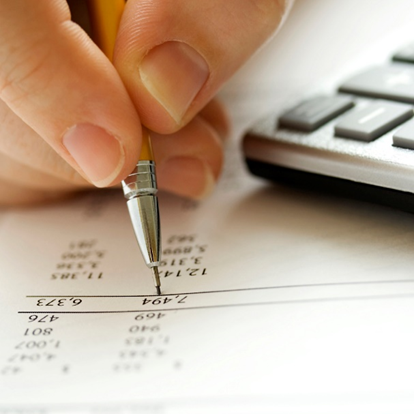 Bild
hkk Seminar zumJahreswechsel 2022/2023
Finanzierungder GKV
Alles Wichtige für das Jahr 2023
4
Finanzierung der GKV
Durchschnittlicher Zusatzbeitrag für 2023 wurde auf 1,6 % angehoben
Weitere Vermögensabgabe aus Kassenrücklagen

Ergänzender Bundeszuschuss für die KV in Höhe von 16,5 Milliarden Euro zzgl. Darlehen von 1,0 Milliarden Euro
Herstellerabschlag
Apothekenabschlag

BMG will bis Ende Mai 2023 ein Finanzierungskonzept der GKV ausarbeiten
Alles Wichtige für das Jahr 2023
5
Finanzsituation der hkk
hkk Zusatzbeitrag
hkk war bis 2023 8. Mal in Folge die günstigste deutschlandweit wählbare Krankenkasse
Günstiger hkk Zusatzbeitrag von 0,69 % war nicht mehr kostendeckend
Politische Vorgabe: Abbau des Vermögens durch Entnahme aus der Rücklage

Erneute Vermögensabgabe
Wettbewerbsfähigkeit wird durch Versichertenzuwachs von mehr als 7,09 % in 2022 gestärkt
Der hkk Zusatzbeitragssatz 2023 wurde durch den Verwaltungsrat festgelegt- ab 01.01.2023 bei 0,98 % 
hkk ist auch nach der Anpassung des Zusatzbeitragssatzes für 2023 eine der günstigen Kassen
Alles Wichtige für das Jahr 2023
6
Reform: Mindestlohn, Minijobs und Midijobs
Entwicklung des gesetzlichen Mindestlohns in Deutschland
Festlegung per „Gesetz zur Erhöhung des Schutzes durch den gesetzlichen Mindestlohn und zu Änderungen im Bereich der geringfügigen Beschäftigung“ vom 1. Oktober 2022 an:
Alles Wichtige für das Jahr 2023
7
Reform: Mindestlohn, Minijobs und Midijobs
Festlegung des Mindestlohns
Gesetzliche Höhe gültig bis 31. Dezember 2023: brutto 12,00 EUR je Zeitstunde
Mindestlohnkommission (www.mindestlohn-kommission.de) beschließt künftige Anpassungen, als nächstes bis 30. Juni 2023 mit Wirkung ab 1. Januar 2024
Bundesregierung kann Kommissionsbeschlüsse per Rechtsverordnung verbindlich machen (darf der Höhe nach aber nicht abweichen) 
Nachfolgende Anpassungen wieder im regulären Rhythmus von 2 Jahren

Ausnahmen (unverändert): Minderjährige ohne Berufsabschluss, Auszubildende (aber Mindestvergütung nach § 17 BBiG), bestimmte Praktikanten (www.bmas.de, „Klickpfad“ in die Suche eingeben), ehrenamtlich Tätige sowie Langzeitarbeitslose (in den ersten 6 Monaten)
Alles Wichtige für das Jahr 2023
8
Reform: Mindestlohn, Minijobs und Midijobs
Änderungen bei geringfügigen Beschäftigungen
Versicherungsfreiheit aufgrund von …
… kurzfristiger Dauer
(§ 8 Abs. 1 Nr. 2 SGB IV)
… geringfügiger Entlohnung
(§ 8 Abs. 1 Nr. 1 SGB IV)
Berufsmäßigkeit nur prüfen, wenn Geringfügigkeitsgrenze(seit 1.10.2022: 520 EUR) überschritten
Dynamische Geringfügigkeitsgrenze(seit 1.10.2022: 520 EUR)
Gelegentliches unvorher-sehbares Überschreiten(jetzt im Gesetz geregelt)
Alles Wichtige für das Jahr 2023
9
Reform: Mindestlohn, Minijobs und Midijobs
Geringfügig entlohnte Beschäftigungen
Im Durchschnitt einer Jahresbetrachtung dürfen 520 EUR/Monat nicht überschritten werden bzw. 6.240 EUR/Jahr bei durchgehender Beschäftigung von mind. 12 Monaten
Geringfügigkeitsgrenze orientiert sich seit dem 1. Oktober 2022 an einer Wochenarbeitszeit von 10 Arbeitsstunden zu MindestlohnbedingungenWichtig: Wöchentliche Arbeitszeit ist aber nach wie vor kein Beurteilungskriterium!
Dynamik: gesetzlicher Mindestlohn x 130 : 3 (ggf. aufgerundet auf volle Euro):
520,00 EUR*
12,00 EUR
130 Stunden
3
Monate
*) Würde der Mindestlohn ab 2024 z. B. auf 12,45 EUR erhöht, würde die Geringfügigkeitsgrenze 540,00 EUR betragen
Alles Wichtige für das Jahr 2023
10
Reform: Mindestlohn, Minijobs und Midijobs
Geringfügig entlohnte Beschäftigungen
_______________________________________________________________Beispiel
Eine familienversicherte Inventurhilfe nimmt am 15.12.2022 eine Beschäftigung für ein monatliches Arbeitsentgelt von 520 EUR auf, welches in voller Höhe auch bereits im Dezember gezahlt wird.
Die Geringfügigkeitsgrenze von 520 EUR gilt bereits im Monat der Beschäftigungsaufnahme.
Es handelt sich um eine geringfügig entlohnte Beschäftigung (PG 109), sodass KV-, PV- und ALV-Freiheit sowie RV-Pflicht (mit Befreiungsoption) besteht. 
Der Arbeitgeber hat Pauschalbeiträge zur KV zu zahlen und Pflichtbeiträge zur RV gemeinsam mit der Inventurhilfe (BGR 6100) bzw. Pauschalbeiträge zur RV bei Befreiung (BGR 6500).
Wichtig: Der Monatswert (von 520 EUR) gilt auch bei Teilmonaten – dabei bleibt es!
Alles Wichtige für das Jahr 2023
11
Reform: Mindestlohn, Minijobs und Midijobs
Überschreiten der Geringfügigkeitsgrenze
Dauerhaftes Überschreiten der Geringfügigkeitsgrenze
Gelegentliches und nicht vorhersehbares Überschreiten*
Ab dem Tag des regelmäßigen Überschreitens = keine geringfügig entlohnte Beschäftigung mehr
Statt 3 Monate nur noch max.2 Monate innerhalb eines Zeitjahres = ohne Auswirkungen
Jeweils max. bis zur doppeltenGeringfügigkeitsgrenze= 1.040 EUR/Monat
*) Prüfung nur, sofern 6.240 EUR im gewählten Jahreszeitraum überschritten sind
Alles Wichtige für das Jahr 2023
12
Reform: Mindestlohn, Minijobs und Midijobs
Beispiel: Überschreiten der Geringfügigkeitsgrenze
3. Monat der Überschreitung = Kein Minijob!
Krankheitsvertretungen 
(wider Erwarten)
*) Bei einem Entgelt > 1.040 EUR wäre die Anzahl der Überschreitungen gar nicht erst zu prüfen (= unzulässig)
08/23
1.040*
07/23
1.040*
11/23
1.040*
DEÜV-Meldungen:	Abmeldung (31) zum 31.10.2023, Minijob-Zentrale, PGR 109, BGR 6500							Anmeldung (11) zum 1.11.2023, Krankenkasse, PGR 101, BGR 1111							Abmeldung (31) zum 30.11.2023, Krankenkasse, PGR 101, BGR 1111							Anmeldung (11) zum 1.12.2023, Minijob-Zentrale, PGR 109, BGR 6100*
11/22
520
12/22
520
01/23
520
02/23
520
03/23
520
04/23
520
05/23
520
09/23
520
10/23
520
12/23
520
06/23
520
   Maßgebender Prüfzeitraum = Zeitjahr   
*) Befreiung von der RV-Pflicht außer Kraft gesetzt, erneute Befreiung ist aber möglich
Alles Wichtige für das Jahr 2023
13
Reform: Mindestlohn, Minijobs und Midijobs
Minijobs: Übergangsregelung bis 31. Dezember 2023
Versicherungspflicht KV/PV und ALV bleibt erhalten, sofern im September 2022 regelmäßiges Arbeitsentgelt von 450,01 bis 520 EUR
Wirkung längstens bis 31. Dezember 2023, aber vorzeitige Beendigung bei Reduzierung auf ≤ 450 EUR bzw. Erhöhung auf > 520 EUR oder auch Befreiung möglich   
KV/PV: Familienversicherung hat Vorrang (besondere Gesamteinkommensgrenze = 520 EUR), ggf. auch zu späterem Zeitpunkt (z. B. Eheschließung in 2023); ansonsten: Befreiungsoption bis spätestens 2.1.2023 rückwirkend zum 1.10.2022 (Ausnahme: Inanspruchnahme von Leistungen)
ALV: Befreiungsoption auch noch später (nach 2.1.2023), wirkt dann aber nicht mehr rückwirkend zum 1.10.2022, sondern ab Monat nach Antragstellung
RV: RV-Pflicht besteht auch im Minijob mit allen Ansprüchen plus geringeren Beiträgen (3,6 % statt 9,3 %), daher keine Übergangsregelung

Wichtig: Nachweise der Krankenkassen über Familienversicherung und Erklärungen über Befreiung (schriftlich gegenüber Arbeitgeber) gehören in die Entgeltunterlagen
Alles Wichtige für das Jahr 2023
14
Reform: Mindestlohn, Minijobs und Midijobs
Ausweitung des Übergangsbereichs
Zielsetzung: oberhalb Geringfügigkeitsgrenze Beseitigung der sog. Niedriglohnschwelle und lineares Abschmelzen auf regulären Beitragsanteil (20 %) bis zur oberen Grenze (1.600 EUR), Arbeitgeber werden stärker belastet!
Personenkreis (unverändert): ausschließlich versicherungspflichtig Beschäftigte, ausgenommen sind u. a. Berufsausbildung, Pflichtpraktikum, duales Studium
Regelmäßiges Arbeitsentgelt (Ermittlung analog Geringfügigkeit) liegt seit 1. Oktober 2022 im Übergangsbereich von 520,01 bis 1.600,00 EUR (statt zuvor von 450,01 bis 1.300,00 EUR)
Ermittlung fiktive beitragspflichtige Einnahme jetzt anhand von zwei Formeln (F 2022 = 0,7009) zur Berechnung von Gesamtbeitrag (1) und Arbeitnehmeranteilen (2)

Hinweis: Ausweitung zum 1. Januar 2023 im Rahmen Entlastungspaket III „zur weitergehenden Entlastung von Beschäftigten mit geringem Arbeitsentgelt“ von 520,01 bis 2.000,00 EUR
Alles Wichtige für das Jahr 2023
15
Reform: Mindestlohn, Minijobs und Midijobs
Ausweitung des Übergangsbereichs – Berechnung in 3 Schritten
Schritt 1
Gesamtbeitrag (Formel 1) mit ½ Beitragssatz, kaufmännischer Rundung und Verdoppelung
Schritt 2
Beitragsanteil Arbeitnehmer (Formel 2) mit ½ Beitragssatz und kaufmännischer Rundung
Schritt 3
Beitragsanteil Arbeitgeber durch Abzug Arbeitnehmeranteil (2) vom Gesamtbeitrag (1)
Alles Wichtige für das Jahr 2023
16
Reform: Mindestlohn, Minijobs und Midijobs
Beitragsberechnung
______________________________________________________________________Beispiel
Beitragsberechnung Oktober 2022 für Midijobber mit einem Arbeitsentgelt (AE) von 1.000 EUR/Monat:
(1) Gesamtbeitrag aus (1,14401111 × AE – 230,4177777 =)	913,59 EUR
(2) Arbeitnehmeranteil aus (1,48148148 x AE – 770,3703703 =)	711,11 EUR 
Beitragslastverteilung Oktober 2022 (≠ Sachsen, in EUR):
*) Inklusive PV-Beitragszuschlag: 913,59 EUR x 0,35 % = 3,20 EUR
Alles Wichtige für das Jahr 2023
17
*) Inklusive PV-Beitragszuschlag: 913,59 EUR x 0,35 % = 3,20 EUR
Reform: Mindestlohn, Minijobs und Midijobs
Midijobs: Übergangsregelung bis 31. Dezember 2023
Zur Erinnerung: Versicherungspflicht in KV/PV und ALV bleibt erhalten, sofern im September 2022 regelmäßiges Arbeitsentgelt von 450,01 bis 520 EUR
Bisherige Beitragsbemessung/-tragung längstens bis 31. Dezember 2023 mit „alter“ Formel (Formel 3, FÜ 2022 = 0,7509, FÜ 2023 = Bekanntgabe BMAS bis 31.12.2022)   
KV/PV/ALV: Beitragsbemessung als Midijob wenn Versicherungspflicht fortbesteht, d. h.
keine Reduzierung/Erhöhung Arbeitsentgelt auf ≤ 450 EUR bzw. > 520 EUR
kein Familienversicherungsanspruch (KV/PV)
keine Befreiung erklärt
RV: Pflicht-/Pauschalbeiträge als Minijob (bei gewerblichen/freiberuflichen Arbeitgebern),  Besonderheit bei Beschäftigung im Privathaushalt
Alles Wichtige für das Jahr 2023
18
Reform: Mindestlohn, Minijobs und Midijobs
Übergangsregelung
_______________________________________________________________Beispiel
Eine Hausaufgabenhilfe war seit Jahren für ein Nachhilfeinstitut geringfügig entlohnt beschäftigt und familienversichert über ihren Ehemann (10 Wochenstunden zu Mindestlohnbedingungen). Da eine Anpassung der Arbeitszeit unmöglich war, bestand SV-Pflicht seit 1.7.2022 (10 Stunden x 10,45 EUR x 13 Wochen : 3 Monate = 452,83 EUR). 
Seit 1.10.2022 liegt nun grundsätzlich wieder eine geringfügig entlohnte Beschäftigung vor (10 Stunden x 12,00 EUR x 13 Wochen : 3 Monate = 520,00 EUR).Die Übergangsregelung in der KV/PV findet keine Anwendung, da seit 1.10.2022 wieder Anspruch auf Familienversicherung besteht. Abhängig davon, ob gegenüber dem Nachhilfeinstitut die Befreiung von der Übergangsregelung in der ALV erklärt wird oder nicht, ergeben sich folgende Konsequenzen (RV-Pflicht unterstellt):
Abmeldung (32) zum 30.9.2022, Krankenkasse, PGR 101, BGR 1111
Anmeldung (12) zum 1.10.2022, Minijob-Zentrale, PGR 109, BGR 6100 undAnmeldung (12) zum 1.10.2022, Krankenkasse, PGR 109, BGR 0010 
oder nur Anmeldung (12) zum 1.10.2022, Minijob-Zentrale, PGR 109, BGR 6100
Alles Wichtige für das Jahr 2023
19
Elektronischer Datenaustausch
eAU – Phase I
Phase I: Datenübermittlung der Ärzte (seit 1. Januar 2022 verpflichtend)





Nicht beteiligt sind derzeit u. a. Privatärzte sowie Ärzte im Ausland
Patienten bekommen weiterhin AU-Bescheinigung (Papierausdruck, sog. Stylesheets) mit Unterschrift und Diagnosen (als gesetzlich vorgesehenes Beweismittel gerichtlich/außergerichtlich)

Hinweis: Ab 1. Januar 2023 besteht nur noch Anzeigepflicht (keine Vorlagepflicht mehr) – es ist also ausreichend, sich einem Arzt vorzustellen, das Bestehen von AU feststellen zu lassen und (telefonisch) die AU und ihre voraussichtliche Dauer dem Arbeitgeber mitzuteilen.
Vertragsarzt(mindestens einmal täglich)
Krankenkasse (Institutskennzeichen laut eGK)
Datenübermittlung eAU
Alles Wichtige für das Jahr 2023
20
Elektronischer Datenaustausch
eAU – Phase II
Phase II: Verfahren mit den Arbeitgebern (ab 1. Januar 2023 verpflichtend)
Gesicherter/verschlüsselter Abruf mittels Abrechnungsprogramm bzw. Ausfüllhilfe:




Voraussetzungen: Arbeitgeber sind zum Erhalt der AU-Daten nur berechtigt, wenn
für angefragte Zeiträume ein Beschäftigungsverhältnis mit Arbeitnehmer bestand und
dieser seiner Anzeigepflicht nachgekommen ist (kein regelmäßiger automatisierter Abruf!)
Rückübermittlung unverzüglich, spätestens jedoch am folgenden Werktag (Samstag ≠ Werktag)
Hinweis: Abruf sinnvoll frühestens am 5. Fehltag (2. Fehltag, sofern Arbeitgeber ärztliche Feststellung früher verlangt), weil AU-Daten sonst noch nicht vorliegen (Ziel: Meldegrund 4 vermeiden).
Arbeitgeber(AGTOSV)
Datenabruf eAU
Krankenkasse (SVTOAG)
Alles Wichtige für das Jahr 2023
21
Elektronischer Datenaustausch
Beginn der Arbeitsunfähigkeit beim Arbeitgeber
Beginn der Arbeitsunfähigkeit beim Arbeitgeber (Datenfeld: AU_ab_AG)
Wichtig: Erst- und Folgeerkrankungen sind jeweils separat anzufordern
Ersterkrankung
= AU-Beginn beim Arbeitgeber
Folgeerkrankung
= Tag nach Ende vorheriger AU
AU_ab_AG 
entscheidet darüber, an welche Krankenkasse die Anforderung geht
wird zum Bestandteil der Rückmeldung an den Arbeitgeber (auch bei Abweichungen)
bestimmt Zeitpunkt für Prüfung im Kassenbestand, welche AU-Zeiten maßgebend sind
ermöglicht Arbeitgeber, die Daten zu dem Zeitpunkt abzurufen, wenn er diese benötigt(auch für zurückliegende Zeiträume)
Alles Wichtige für das Jahr 2023
22
Elektronischer Datenaustausch
Rückmeldungen der Krankenkassen
Prüfreihenfolge (Schritte werden so lange fortgesetzt, bis einer zutrifft); AU-Beginn beim Arbeitgeber …
entspricht dem Beginn bei der Krankenkasse: Kasse übermittelt den AU-Zeitraum (mit bislang vom „Gelben Schein“ gewohnten Angaben, außer: behandelnder Arzt)
fällt in einen laufenden Zeitraum bei der Krankenkasse: Kasse übermittelt (ggf. zusätzlich) diesen AU-Zeitraum und im Feld AU_seit den abweichenden AU-Beginn
liegt vor dem Beginn bei der Krankenkasse: Kasse übermittelt diesen AU-Zeitraum, sofern das Datum im Feld AU_ab_AG max. 5 Tage vor dem ihr übermittelten AU-Beginn liegt
liefert keine Übereinstimmung bei der Krankenkasse: Kasse übermittelt Meldegrund 4 im Feld Kennzeichen_aktuelle_Arbeitsunfähigkeit (darüber hinaus keine weiteren Angaben)*
*) geht innerhalb 14 Tagen noch eine passende Datenübermittlung ein, stellt die Kasse die AU-Daten von sich aus zur Verfügung
Alles Wichtige für das Jahr 2023
23
[Speaker Notes: 14 Tage! Abfrage zu früh dann wird AU nachgeliefert. Neue Abfrage nicht nötig!]
Elektronischer Datenaustausch
Datenaustausch Entgeltersatzleistungen (DTA EEL)
Rechtlich bestehen zwei parallele Vorerkrankungsverfahren parallel nebeneinander: im Rahmen der eAU (auf Initiative der Krankenkasse) und bisheriges im DTA EEL (auf Initiative Arbeitgeber)
Aus Zwischenlösung wird angepasste Dauerlösung (vgl. Achtes SGB IV-Änderungsgesetz):









Vorabprüfung (unverändert): weitere AU in 6-Monats-Frist und zusammen mind. 30 AU-Tage
Bisheriges Verfahren DTA EEL(auf Initiative des Arbeitgebers)findet wie gewohnt Anwendung(DB Vorerkrankungszeiten)
Bis 31. Dezember 2022
Weiterentwicklung Verfahren DTA EEL: d. h. Rückmeldung relevanter Vorerkrankungen (unter Berücksichtigung 6-/12-Monats-Frist) sowie Beginn-Datum der 12-Monats-Frist
Ab 1. Januar 2023
Alles Wichtige für das Jahr 2023
24
Elektronischer Datenaustausch
Was ändert sich noch im DTA EEL?
Falsch übermittelter Abgabegrund: neues Datenfeld „Korrekter Abgabegrund“ als Aufforderung an den Arbeitgeber zur Korrektur (Storno/Neu) 
Datenbaustein Ende Entgeltersatzleistung (DBEE) 
Anforderung durch Arbeitgeber sinnvoll, um unnötig viele eAU-Abrufe zu vermeiden
Bestätigung künftig auch bei Leistungsbezug über Beschäftigungsende hinaus („99“)
Im Übrigen wurde das EEL-Verfahren zum 1. Januar 2023 ins sog. Basismodul übernommen worden, d. h. zertifizierte Entgeltabrechnungsprogramme müssen alle damit verbundenen Funktionalitäten als Mindestanforderung erfüllen

Praxis-Tipp: Aktuelle Fassung der Gemeinsamen Grundsätze zum DTA EEL ist abrufbar unter: www.gkv-datenaustausch.de (Rubrik: Arbeitgeberverfahren)
Alles Wichtige für das Jahr 2023
25
Elektronischer Datenaustausch
Angaben zur Einrichtung eines Arbeitgeberkontos
In schätzungsweise 1,93 Mio. Fällen pro Jahr Anforderung der erforderlichen Daten in Papierform, Einsparpotenzial Personal-/Sachkosten für Unternehmen ca. 24 Mio. Euro/Jahr

Anforderung vom 1. Januar 2023 an durch die Einzugsstellen im sog. Qualifizierten Meldedialog 
Optional ab 1. Januar 2023 und obligatorisch ab 1. Juli 2023
per DSKK (Datensatz Krankenkassenmeldung) mit Abgabegrund „06“ (Anforderung Arbeitgeberdaten)
Rückmeldungen (Grund „01“) bzw. Änderungen („02“) mit neuem DSAK (Datensatz Arbeitgeberkonto)
Enthält auch Angaben zum U1-Erstattungssatz

Erteilung SEPA-Lastschriftmandat und Änderung der Bankverbindung ist online möglich (ggf. auch erst zu einem späteren Zeitpunkt), Widerrufe bedürfen allerdings weiterhin der Schriftform
Alles Wichtige für das Jahr 2023
26
Elektronischer Datenaustausch
Angaben zur Einrichtung eines Arbeitgeberkontos
Auswirkung DEÜV-Meldeverfahren ab 1. Januar 2023: neues Datenfeld Hauptbetriebsnummer
Arbeitgeber wird als Beitragsschuldner identifiziert (= Betriebsnummer analog Beitragsnachweis)
Betriebsnummer Beschäftigungsbetrieb (häufig identisch) weiterhin in allen Meldungen (DSME) 
Bedeutet auch: Abmeldung (33)/Anmeldung (13) in Fällen, in denen sich Hauptbetriebsnummer ändert
Alles Wichtige für das Jahr 2023
27
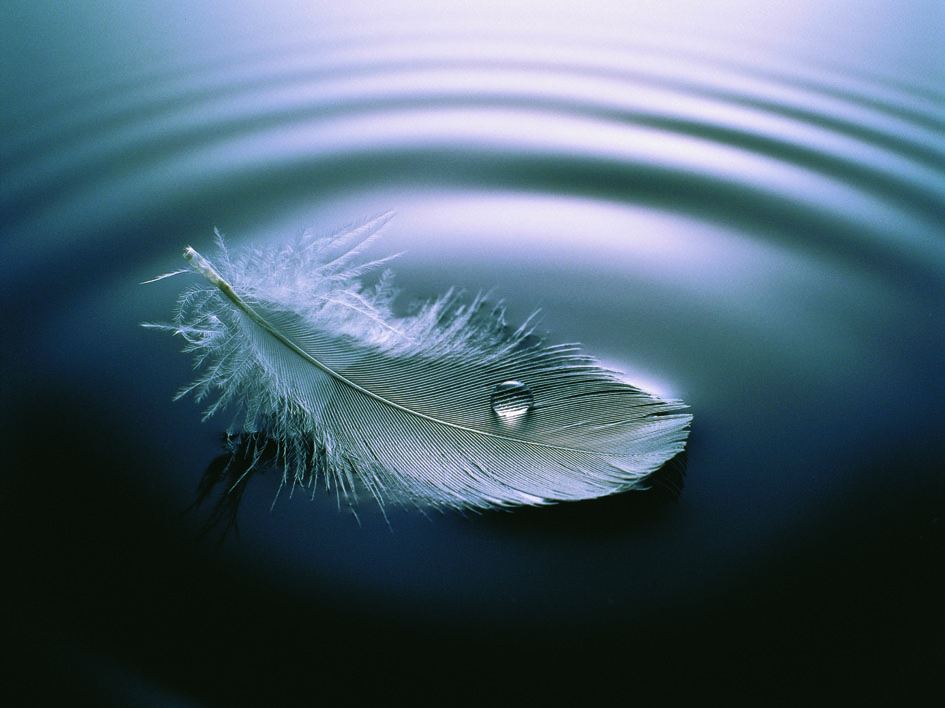 Pause
Elektronischer Datenaustausch
Entgeltunterlagen in elektronischer Form
euBP ab 1. Januar 2023 verpflichtend (= Basismodul), aber auf Antrag bei zuständigem RV-Träger Befreiung für Prüfzeiträume bis 31. Dezember 2026 möglich
Begleitend sind Entgeltunterlagen grundsätzlich nur noch in elektronischer Form zu führen, und zwar für alle neuen Tatbestände und Ereignisse:








Praxis-Tipp: Konkrete Festlegungen zur Digitalisierung der Unterlagen und zu den technischen Anforderungen in den Gemeinsamen Grundsätzen nach § 9a BVV vom 18. März 2022
Befreiung bis …
Regulär seit …
1. Januar 2027(Antrag bei zuständigemRV-Träger analog euBP)
1. Januar 2022(Verstöße in 2022 aber noch ohne Konsequenzen)
Alles Wichtige für das Jahr 2023
29
Elektronischer Datenaustausch
Entgeltunterlagen in elektronischer Form
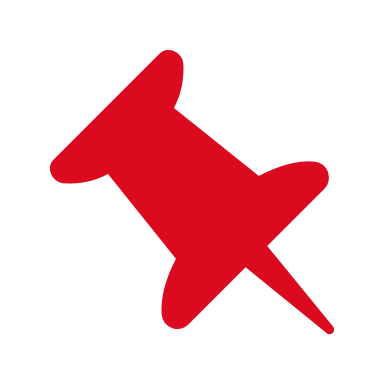 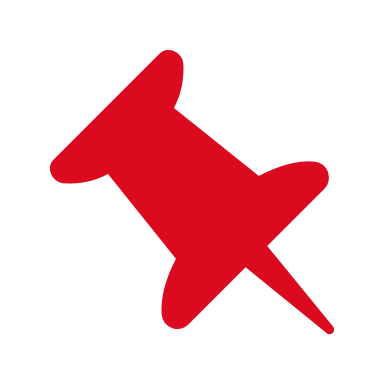 Anwendung GoBD zulässig, sofern SGBund BVV dem nicht entgegenstehen
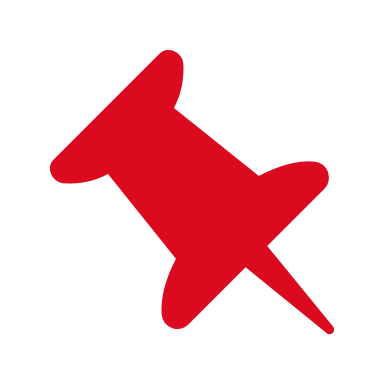 Schon Arbeitnehmersollen in digitalerForm einreichen,soweit möglich!
Zulässig ist nur ein Dokument je Datei (PDF oder gängige Bilddateiformate)
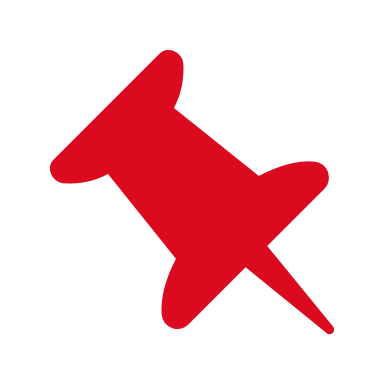 Sprechende Dateinamenmit max. 64 Zeichen,keine Sonderzeichen
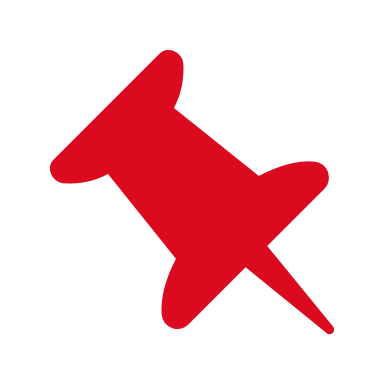 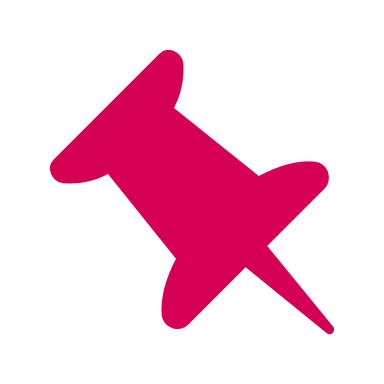 Bei Schriftformerfordernis nur mit qualifizierter elektronischer Signatur
Ablageort der Dokumente bleibtdem Arbeitgeber überlassen
Alles Wichtige für das Jahr 2023
30
Elektronischer Datenaustausch
rvBEA-BEEG: Elterngeldbescheinigungen elektronisch anfordern
Elektronische Bescheinigungen für Zwecke der Rentenversicherung (www.rvbea.de) ab 1. Januar 2023 grundsätzlich verpflichtend (= Basismodul)
Teilverfahren rvBEA-BEEG zur Abfrage/Übermittlung von Entgeltbescheinigungen zum Elterngeldantrag
Anforderungen innerhalb eines Arbeitstages beantworten, spätestens mit nächster Entgeltabrechnung
Nur aktuelle Abrechnungswerte bei Anforderung, keine Neumeldung bei späterer Änderung von Werten
Bei Beanstandung durch Arbeitnehmer kann erneute Anforderung durch Elterngeldstelle erfolgen 

Wichtig: Vor dem Hintergrund einer zeitnahen Bewilligung des Elterngeldes liegt der Serverabruf durch den Arbeitgeber mindestens einmal pro Woche („Holschuld“) im besonderen Interesse junger Eltern.
Alles Wichtige für das Jahr 2023
31
Elektronischer Datenaustausch
Digitalisierung Unbedenklichkeitsbescheinigungen (in 3 Schritten)
3. Obligatorisches elektronisches Antrags- und Bescheinigungsverfahren vom 1. Januar 2024 an (Einsparpotenzial für Unternehmen laut Achtes SGB IV-Änderungsgesetz ca. 100 Mio. Euro/Jahr)
2. Unbedenklichkeitsbescheinigungen im Abonnentenmodell seit 1. Juli 2022 (spätestens)
1. Für alle Krankenkassen einheitliches Bescheinigungsmuster seit 1. Januar 2022
Alles Wichtige für das Jahr 2023
32
Weitere Änderungen kurz & kompakt
Pflegeversicherung: Entlastung bei mehreren Kindern
Frage: Wird die unterschiedliche Kinderzahl im Beitragsrecht ausreichend berücksichtigt?
Erster Senat des Bundesverfassungsgerichts gibt mit Beschluss vom 7. April 2022 Antwort:
Rentenversicherung:Ja, aufgrund Renten-anspruch/-erhöhung durch Kindererziehungszeiten
Pflegeversicherung:Nein, Gesetzgeber hatZeit bis zum 31. Juli 2023,um Abhilfe zu schaffen
Krankenversicherung:Ja, aufgrund desAnspruchs auf kostenfreie Familienversicherung
Ein möglicher Lösungsansatz: Bonusregelung in Abhängigkeit von der Kinderzahl
Alles Wichtige für das Jahr 2023
33
Weitere Änderungen kurz & kompakt
Pflegeversicherung: Auswirkungen des BVerfG-Urteils
Berücksichtigung Kindererziehungsleistung in der sozialen Pflegeversicherung
Beitragsanteil Arbeitnehmer
(≥23* Jahre und kinderlos):

1,875 %

(Sachsen = 2,375 %)
Beitragsanteil Arbeitnehmer
(<23 Jahre oder mit Kind):

1,525 %

(Sachsen = 2,025 %)
Beitragsbonus Arbeitnehmer
(spätestens ab 1. Juli 2023):

??? %

Wichtig: Für jedes Kind!
*mit Ausnahmen
Status quo
Alles Wichtige für das Jahr 2023
34
Weitere Änderungen kurz & kompakt
Achtes SGB IV-Änderungsgesetz: Rente und Hinzuverdienst
Hinweis: Wurde vor Eintritt der Erwerbsminderung ein höheres Einkommen als 6/8 bzw. 3/8 erzielt, gilt weiterhin die höhere individuell-dynamische Hinzuverdienstgrenze.
Altersrentevor Erreichen Regelaltersgrenze*
Altersrentenach Erreichen Regelaltersgrenze
Rente wegenteilweiser Erwerbsminderung
Rente wegenvoller
Erwerbsminderung
NEU ab 2023: Hinzuverdienst bleibtohne Auswirkungen
NEU: 6/8 der 14-fachen monatl. Bezugsgröße (2023 = 35.647,50 EUR)
Hinzuverdienst bleibtohne Auswirkungenauf die Rente
NEU: 3/8 der 14-fachen monatl. Bezugsgröße (2023 = 17.823,75 EUR)
*)	Bisherige allgemeine Hinzuverdienstgrenze = 6.300 EUR, Corona-Sonderregelung 2021 und 2022 = 46.060 EUR
Alles Wichtige für das Jahr 2023
35
Weitere Änderungen kurz & kompakt
Achtes SGB IV-Änderungsgesetz: Sozialversicherungsausweis
DIN A4-Anschreiben „Sozialversicherungsausweis“ heißt künftig Versicherungsnummer-nachweis und muss bei Beschäftigungsaufnahme nicht mehr dem Arbeitgeber vorgelegt werden, stattdessen wird die bisher optionale elektronische Versicherungsnummernabfrage (Datensatz DSVV) verpflichtend.
Vorlagepflicht SV-Ausweis bei Neueinstellung
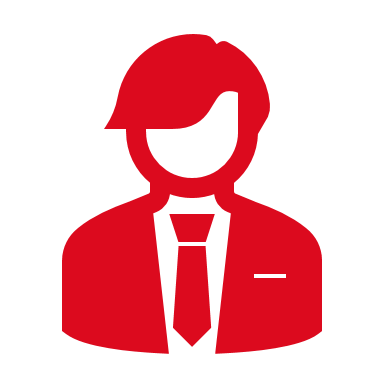 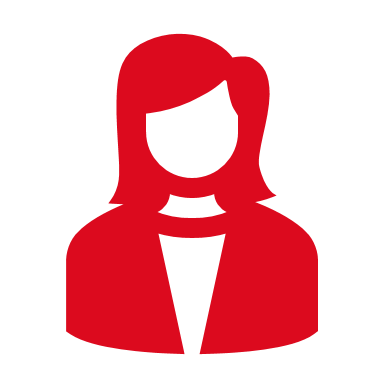 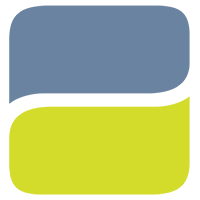 Arbeitnehmer
Arbeitgeber
Stattdessen obligatorische VSNR-Abfrage
Neu: Versicherungsnummernachweis
DRV
Alles Wichtige für das Jahr 2023
36
Weitere Änderungen kurz & kompakt
Achtes SGB IV-Änderungsgesetz: Beiträge aus abgegoltenen Arbeitszeitguthaben
Ab 1. Januar 2023 sind nach Ende bzw. bei Ruhen der Beschäftigung ausgezahlte Entgeltguthaben, die aus Arbeitszeitguthaben abgeleitet sind, auch dann dem letzten Abrechnungszeitraum zuzuordnen, wenn dieser nicht im laufenden Kalenderjahr liegt
_______________________________________________________________Beispiel
Eine Bürokauffrau bezieht vom 1. Oktober an Krankengeld. Zum 31. Mai des Folgejahres wird das Arbeitsverhältnis aufgelöst und die vor ihrer Erkrankung aufgebauten Überstunden werden ausbezahlt.
2021/22: Die Einmalzahlung ist dem letzten Abrechnungszeitraum im laufenden Kalenderjahr zuzuordnen, also dem Mai 2022. Da im Kalenderjahr 2022 kein laufendes Arbeitsentgelt bezogen wurde und die März-Klausel nicht in Betracht kommt, ist die Abgeltung nicht beitragspflichtig.
2022/23: Die Einmalzahlung ist dem letzten Abrechnungszeitraum mit laufendem Arbeitsentgelt zuzuordnen, also dem September 2022. Die Abgeltung ist unter den sonstigen Voraussetzungen beitragspflichtig, es gelten die Beitragsfaktoren im Zuordnungsmonat.
Nachträgliche Klarstellung:Während des Bezugs von Krankengeld gilt die Beschäftigung nicht als ruhend.
Alles Wichtige für das Jahr 2023
37
Weitere Änderungen kurz & kompakt
Achtes SGB IV-Änderungsgesetz: Beiträge aus abgegoltenen Arbeitszeitguthaben
BeispielEine seit Jahren versicherungspflichtige Arbeitnehmerin befindet sich seit dem 1. November 2020 in Elternzeit. Die Elternzeit endet regulär am 30. April 2023. Zum gleichen Tag kündigt sie ihre Beschäftigung.
Die Abmeldung bei der Krankenkasse erfolgt entsprechend zum 30. April 2023. Im Juni 2023 werden der Arbeitnehmerin noch eine Urlaubsabgeltung und ein Entgeltguthaben aus einem Arbeitszeitguthaben gezahlt.Die Urlaubsabgeltung stellt eine Einmalzahlung dar. Sie wird nach dem Ende der sozialversicherungsrechtlichen Beschäftigung gezahlt. Da im laufenden Kalenderjahr kein Entgeltabrechnungszeitraum mit SV-Tagen vorhanden ist, verbleibt der Auszahlungsbetrag beitragsfrei.Das Entgeltguthaben aus dem Arbeitszeitguthaben wird ebenfalls als einmalig gezahltes Arbeitsentgelt behandelt. Die Zuordnung erfolgt jedoch zum Oktober 2020. Für die Verbeitragung wird die bis dahin noch nicht verbeitragte SV-Luft herangezogen.
Alles Wichtige für das Jahr 2023
38
Weitere Änderungen kurz & kompakt
Achtes SGB IV-Änderungsgesetz: Später in Kraft tretende Neuerungen
Neben den angesprochenen sind weitere Änderungen vorgesehen (Aufzählung nicht abschließend):
1. Januar 2024: Arbeitgeber haben zwei neue Meldetatbestände zu beachten, nämlich aus Anlass von Beginn und Ende einer Elternzeit (Sondermeldung) – allerdings bei Pflichtversicherten nur, wenn Unterbrechung für mind. einen vollen Kalendermonat“
1. Januar 2024: Ausweitung etabliertes Antrags- und Bescheinigungsverfahren bei Entsendung innerhalb EU/EWR/Schweiz (A1) auf Staaten, mit denen Deutschland ein Abkommen über soziale Sicherheit abgeschlossen hat (z. B. Türkei, USA, Kanada)
1. Januar 2025: Arbeitgeber übermitteln euBP-Daten bereits unmittelbar nach einem System-/Dienstleisterwechsel an den zuständigen RV-Träger – dieser hat die Daten gesondert zu speichern, bis sie verarbeitet wurden und die Prüfung abgeschlossen ist
Alles Wichtige für das Jahr 2023
39
Weitere Änderungen kurz & kompakt
Weiterentwicklung Statusfeststellungsverfahren
Deutsche Rentenversicherung Bund trifft seit 1. April 2022 Elementenfeststellung, also ob es sich um eine Beschäftigung handelt ja/nein (nicht mehr Versicherungspflicht ja/nein)
Weitere Änderungen, die zunächst befristet bis 30. Juni 2027 gelten:








Praxis-Tipp: Gemeinsames Rundschreiben „Statusfeststellung von Erwerbstätigen“ vom 1. April 2022,  www.deutsche-rentenversicherung.de (Rubrik: Experten/Arbeitgeber & Steuerberater)
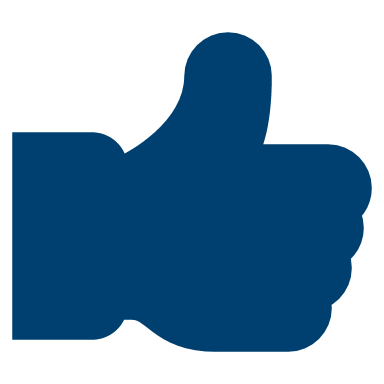 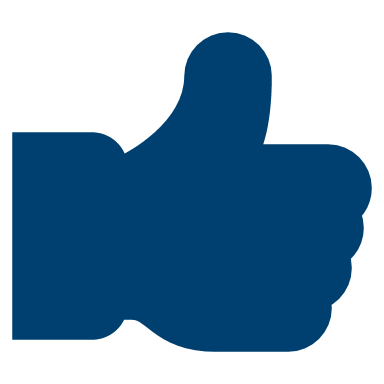 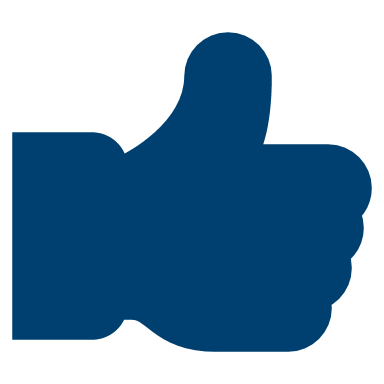 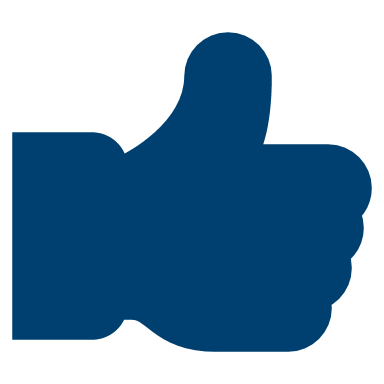 Dreiecks-verhältnisse, also Antragsrecht von Dritten sowie Statusentscheidung gegenüber Dritten
Gruppenfest-stellung, also Statusfeststellungfür mehrere gleiche Vertrags-/Auftrags-verhältnisse
Prognose-entscheidung,also Statusfest-stellung auch schonvor Aufnahme der Erwerbstätigkeit
Option einer mündlichen Anhörung,falls es zum Widerspruchs-verfahren kommt
Alles Wichtige für das Jahr 2023
40
Weitere Änderungen kurz & kompakt
Weiterentwicklung Statusfeststellungsverfahren
_______________________________________________________________Beispiel
Die Betreiberin eines Bistros beschäftigt aufgrund von Corona-Pandemie und Energiekrise nur noch eine geringfügig beschäftigte Servicekraft. Ihr Bistro öffnet sie infolgedessen nur noch freitags und samstags. Von Montag bis Donnerstag arbeitet sie ab 1. Januar 2023 jeweils sechs Stunden im Büro des Metallbauunternehmens ihres Ehegatten (Einzelunternehmen) für 1.500 EUR/Monat.
In der DEÜV-Anmeldung zum 1. Januar 2023 ist das Statuskennzeichen „1“ (Ehegatte des Arbeitgebers) anzugeben. Als Reaktion auf den Eingang der Anmeldung verschickt die Clearingstelle der DRV Bund spezielle Feststellungsbögen und die Beteiligten erhalten innerhalb von vier Wochen nach Eingang der vollständigen Unterlagen Bescheide über das Bestehen bzw. Nichtbestehen einer Beschäftigung.Im Falle des Bestehens einer Beschäftigung schließt sich die Prüfung der hauptberuflich selbstständigen Erwerbstätigkeit an. Die Bürokraft arbeitet mehr als 20 Stunden in der Woche, verdient aber weniger als die Hälfte der monatlichen Bezugsgröße (2023 = 1.697,50 EUR). Da sich hiernach kein eindeutiges Bild ergibt, kann für die anzustellende Gesamtschau mit Vergleich der Kriterien wirtschaftliche Bedeutung und zeitlicher Aufwand die zuständige Krankenkasse hinzugezogen werden.
Alles Wichtige für das Jahr 2023
41
Weitere Änderungen kurz & kompakt
Anpassung Bundeselterngeld- und Elternzeitgesetz
Hinweis: Der Vaterschaftsurlaub ist im vorliegenden Gesetzentwurf noch nicht enthalten, Bundesfamilienministerin Lisa Paus hat eine baldige Umsetzung zugesagt. Die Umsetzung wird erst im Jahr 2024 erwartet.
Die Mitgliedstaaten ergreifen die notwendigen Maßnahmen, um sicherzustellen, dass Väter oder – soweit nach nationalem Recht anerkannt – gleichgestellte zweite Elternteile, Anspruch auf zehn Arbeitstage Vaterschaftsurlaub haben, der anlässlich der Geburt des Kindes des Arbeitnehmers genommen werden muss. Die Mitgliedstaaten können bestimmen, ob der Vaterschaftsurlaub auch teilweise vor der Geburt des Kindes oder ausschließlich danach genommen werden kann und ob er in flexibler Form genommen werden kann. 
Der Anspruch auf Vaterschaftsurlaub ist nicht an eine vorherige Beschäftigungs- oder Betriebszugehörigkeitsdauer geknüpft.
Der Anspruch auf Vaterschaftsurlaub wird unabhängig vom im nationalen Recht definierten Ehe-  oder Familienstand des Arbeitnehmers gewährt.
Vaterschaftsurlaub (gem. Artikel 4 EU-Richtlinie 2019/1158)
Alles Wichtige für das Jahr 2023
42
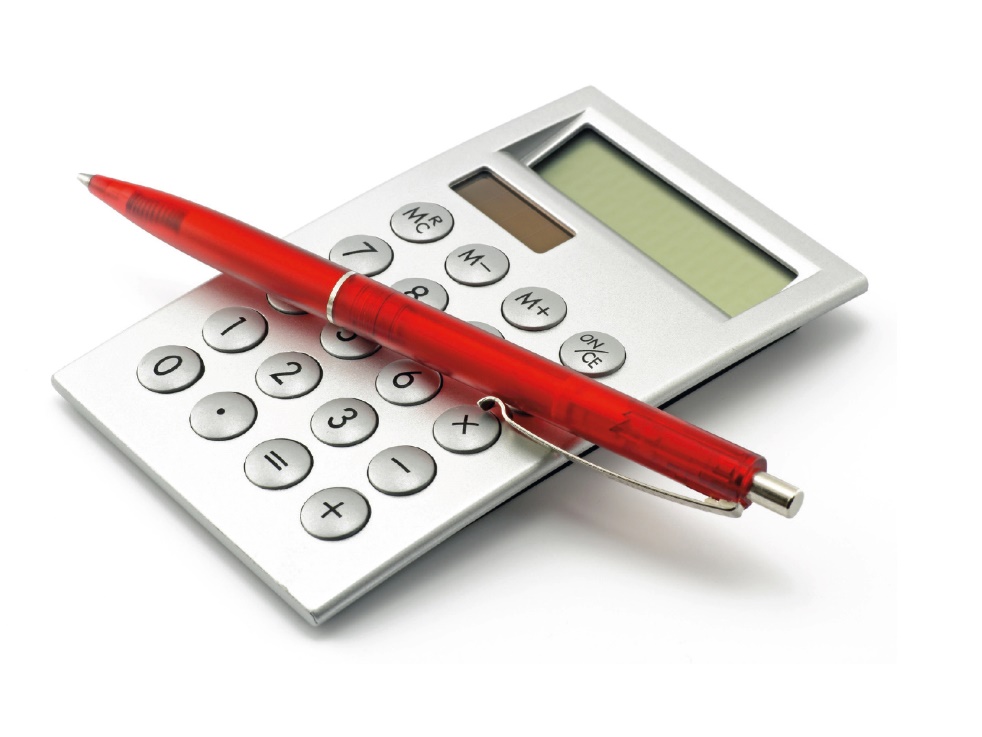 hkk Seminar zumJahreswechsel 2022/2023
Rechengrößenund Grenzwerte2023
hkk-Jahreswechselseminar
43
West
Ost
3.395,00 EUR
Rechengrößen, Grenzwerte, Fälligkeit 2023
Auswahl wichtiger Sozialversicherungswerte
Bezugsgröße (Monat)
Kranken- und Pflegeversicherung		
Renten- und Arbeitslosenversicherung
Beitragsbemessungsgrenze (Monat)
Kranken- und Pflegeversicherung
Renten- und Arbeitslosenversicherung
Versicherungspflichtgrenze (Jahr)
Allgemeine
Besondere (PKV am 31.12.2002)
(Höchst-)Beitragszuschuss (Monat)
Krankenversicherung mit Krankengeld*
Krankenversicherung ohne Krankengeld*
Pflegeversicherung
3.395,00 EUR
3.290,00 EUR
4.987,50 EUR
7.300,00 EUR
7.100,00 EUR
66.600,00 EUR
59.850,00 EUR
*) Ohne individuellen (GKV) bzw. durchschnittlichen (PKV) Zusatzbeitrag
364,09 EUR
Alles Wichtige für das Jahr 2023
44
349,13 EUR
76,06 EUR, Sachsen: 51,12 EUR
Rechengrößen, Grenzwerte, Fälligkeit 2023
Beitragssätze
Krankenversicherung
Allgemeiner Beitragssatz	14,60 %
Ermäßigter Beitragssatz	14,00 %
Individueller Zusatz-beitragssatz (hkk)	0,98 %
Durchschnittlicher Zusatzbeitragssatz	1,60 %
Rentenversicherung	18,60 %
Arbeitslosenversicherung	2,60 %
Pflegeversicherung	3,05 %
Zuschlag Kinderlose	0,35 %
Umlage 1 (Krankheit)
bei  50 %  Erstattung	2,20 %
bei  60 %  Erstattung	2,60 %
bei  80 %  Erstattung	4,60 %
Umlage 2 (Mutterschaft)
bei 100 %  Erstattung	0,50 %
Insolvenzgeldumlage           0,06 %
Alles Wichtige für das Jahr 2023
45
Rechengrößen, Grenzwerte, Fälligkeit 2023
Fälligkeit 2023
Abgabe- und Fälligkeitstermine im Jahr 2023 (hkk)
Eingang
Beitrags-
nachweis
Jan.
25.
Feb.
22.
März
27.
April
24.
Mai
24.
Juni
26.
Juli
25.
Aug.
25.
Sept.
25.
Okt.
24.
Nov.
24.
Dez.
21.
Zahlungs-
eingang
Jan.
27.
Feb.
24.
März
29.
April
26.
Mai 
26.
Juni
28.
Okt.
26.
Juli
27.
Aug.
29.
Sept.
27.
Nov.
28.
Dez.
27.
Alles Wichtige für das Jahr 2023
46
Rechengrößen, Grenzwerte, Fälligkeit 2023
Fälligkeit 2023
Abgabe- und Fälligkeitstermine im Jahr 2023 (hkk)
Bitte beachten Sie das für Zahlstellen (Versorgungsbezüge) weiterhin andere Fristen gelten und hier die Zahlungen jeweils zum 15. des Monats für den Vormonat fällig sind. Hierbei müssen die Beitragsnachweise spätestens zwei Werktage vor dem Fälligkeitstag den Krankenkassen vorliegen.
Denken Sie bitte auch daran das für Mitglieder die Ihre Beiträge selbst an die hkk zahlen, ebenfalls der 15. des Monats für den Vormonat als Fälligkeitstag festgelegt ist. 
Denken Sie bei den Fristen an Werk- und Feiertage. Es gilt der jeweilige Sitz der Krankenkasse: Für die hkk ist dies Bremen.
Alles Wichtige für das Jahr 2023
47
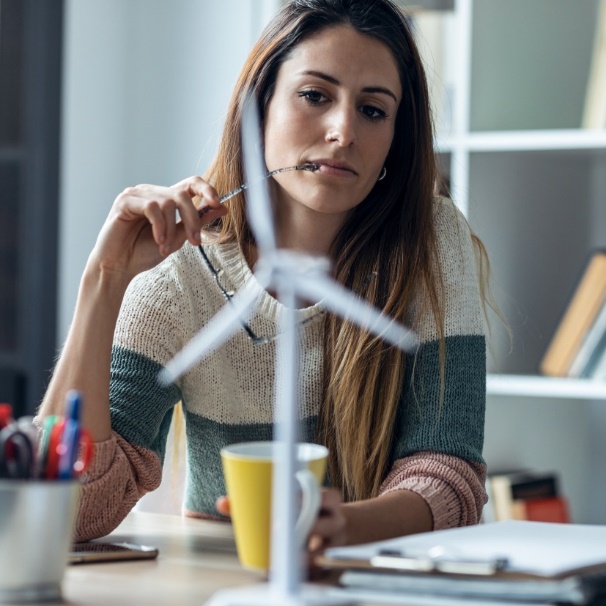 hkk Seminar zumJahreswechsel 2022/2023
Lohnsteuer
Alles Wichtige für das Jahr 2023
48
Prämie als Inflationsausgleich
Was gilt es bei der Inflationsausgleichsprämie zu beachten?
Geregelt in § 3 Nr. 11c EStG im Rahmen des „Gesetzes zur temporären Senkung des Umsatzsteuer-satzes auf Gaslieferungen über das Erdgasnetz“
Bis 31. Dezember 2024 in Form von Zuschüssen/Sachbezügen gewährte Leistungen zur Abmilderung der gestiegenen Verbraucherpreise bis zu einem Gesamtbetrag von 3.000 EUR (z. B. 1.500 EUR im Januar 2023 und weitere 1.500 EUR im Januar 2024)   
Nachweis: Arbeitgeber sollen Zusammenhang mit Preissteigerung „in beliebiger Form“ deutlich machen können, also z. B. durch einfache Hinweise auf Überweisungsträgern im Rahmen der Lohnabrechnung
Mehrfachbeschäftigte: Anspruch auf jeweils 3.000 EUR pro Dienstverhältnis
Steuer-/beitragsfrei, sofern zusätzlich zum ohnehin geschuldeten Arbeitslohn gewährt (also nicht im Rahmen von Entgeltverzicht/-umwandlung)
Kein Progressionsvorbehalt und keine Berücksichtigung in Einkommensteuererklärung
Zahlung auch an geringfügig entlohnte Beschäftigte (keine Angemessenheitsprüfung)
Alles Wichtige für das Jahr 2023
49
Inflationsausgleichsgesetz
Erhöhung Grund-/Kinderfreibetrag
Grundfreibetrag wird zum 1. Januar 2023 um 561 EUR auf 10.908 EUR und um weitere696 EUR auf 11.604 EUR zum 1. Januar 2024 erhöht 
Weiterer Abbau der sog. „kalten Progression“ durch Rechtsverschiebung der Tarifeckwerte
Anhebung Kinderfreibetrag in drei Stufen für 2022 (nachträglich), 2023 und 2024:
*)	Kinderfreibetrag plus Freibetrag für den Betreuungs-/Erziehungs-/Ausbildungsbedarf je Kind
Alles Wichtige für das Jahr 2023
50
Inflationsausgleichsgesetz
Erhöhung Kindergeld
Infolge der deutlich gestiegenen Lebenshaltungskosten wurde das Kindergeldab 1. Januar 2023 einheitlich für jedes Kind auf 250 EUR im Monat erhöht
Bundesregierung will für Vereinfachung (Wegfall „Zählkinder-Problematik“) undmehr Gerechtigkeit (Kinderfreibetrag ist für alle Kinder gleich hoch) sorgen
Alles Wichtige für das Jahr 2023
51
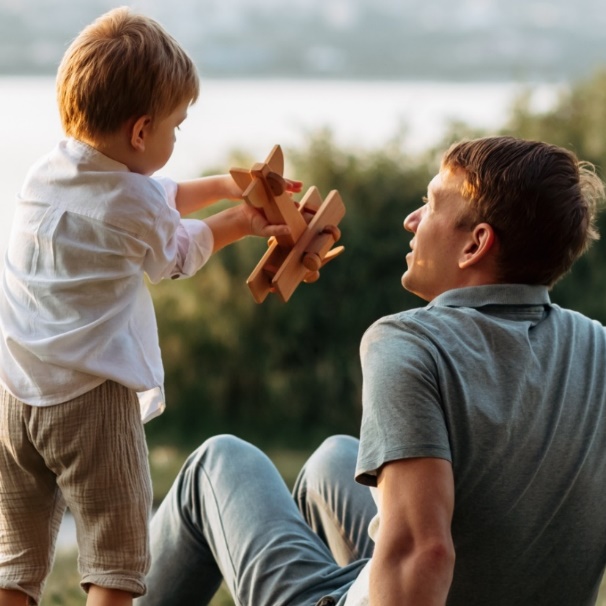 hkk Seminar zumJahreswechsel 2022/2023
Arbeit und Soziales
Alles Wichtige für das Jahr 2023
52
Umsetzung von EU-Richtlinien in nationales Recht
Richtlinie (EU) 2019/1158(sog. Vereinbarkeitsrichtlinie)
Vereinbarkeit von Beruf undPrivatleben
Umsetzung (u. a. BEEG, PflegeZG)noch im parlamentarischen Verfahren
Alles Wichtige für das Jahr 2023
53
Vereinbarkeit von Beruf und Privatleben
Anpassung Pflegezeitgesetz und Familienpflegezeitgesetz
Wichtig: Laut Gesetzesbegründung führt eine unterbliebene Antwort oder eine nicht sachlich begründete Ablehnung nicht zu einer Fiktion der Zustimmung des Arbeitgebers.
Max. 6 Monate vollständige/teilweise Freistellung für die Pflege von pflegebedürftigen nahen Angehörigen
Zinsloses Darlehen vom BAFzA
Nur Arbeitgeber > 15 Beschäftigte
Pflegezeit
Max. 24 Monate teilweise Freistellung für die Pflege von pflegebedürftigen nahen Angehörigen
Zinsloses Darlehen vom BAFzA
Nur Arbeitgeber > 25 Beschäftigte
Familienpflegezeit
Anpassung aufgrund Vereinbarkeitsrichtlinie:
Auch in Kleinbetrieben Beschäftigte können Freistellung beim Arbeitgeber beantragen
Arbeitgeber muss Antrag innerhalb 4 Wochen beantworten und bei Ablehnung begründen
Alles Wichtige für das Jahr 2023
54
Demnächst auf: www.hkk.de/jahreswechselPräsentationVideoeMagazinFAQsTeilnehmerzertifikat
Vielen Dank für Ihre Aufmerksamkeit